KAPITEL 4
Imperativ 

• Quick rule for the imperative form: you’ll need the first two forms of the verb – infinitive and present tense. 

• Write them one below another. 

Draw a line to separate the letters that aren’t the same anymore. What’s in common on the left side is the imperative form. 

Tala
Talar = tala
Ringa
Ringer =ring

Exeption: komma kommer Kom! (only one –m)
Gilla gillar = gilla

Vara är = VAR snäll (be nice)
[Speaker Notes: Gilla gillar = gilla]
Hur ofta? How often? 

 alltid = always 
 ofta = often 
 sällan = rarely 
 ibland = sometimes 
 aldrig = never 

 These words are put in the same place in a sentence as inte.

 Jag spelar inte/ofta golf på sommaren. 

 You can start a sentence with these words = indirect word order

Ibland vill jag bara sova
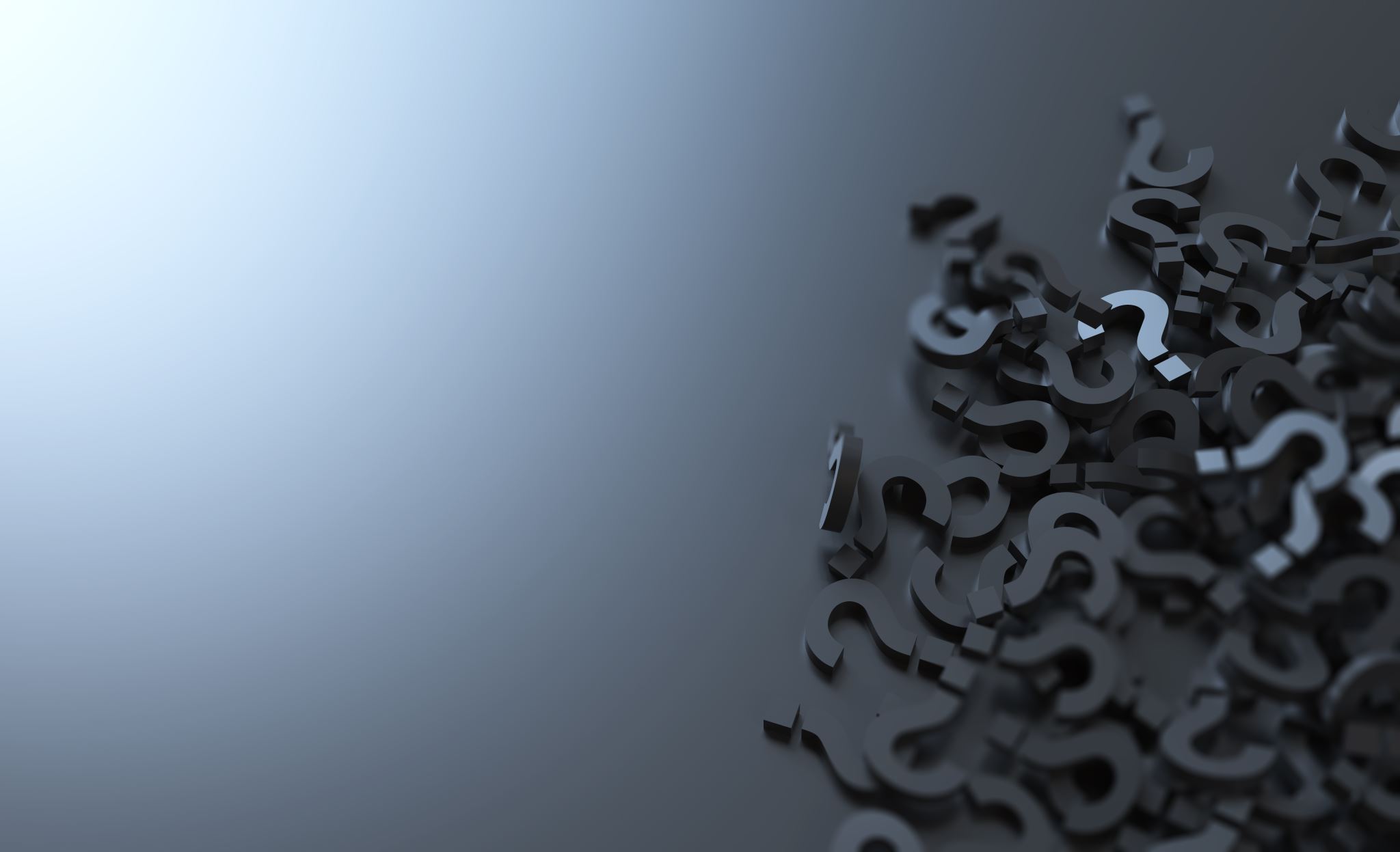 Adverbials in a sentence

 Direct word order in Swedish– S-V-O-MPT 

 Subject – verb – object – manner/place/time adverbials 
      and  inte is placed after the main verb 

Jag träffar mina föräldrar ofta. / Jag träffar ofta mina föräldrar. 
Johanna äter choklad sällan. / Johanna äter sällan choklad. 
You can put the ”frequency adverbials” in two places in a sentence – after the main verb or at the end of the sentence. 

Jag äter choklad ofta eftersom jag gillar det.
Hobbyer 

 Vad har du för hobbyer? • What kind of hobbies do you have ?

Vad sysslar du med på fritiden? • What do you do on your leisure time ?
 
 Har du hobbyer? • Do you have hobbies ? 

 Jag sysslar med musik och konst. • I’m involved with music and arts 

 Jag spelar tennis och gitarr. • I play tennis and guitar. 

 Jag åker skridskor. • I go skating
Inget, ingen, inga -pronoun 

 ingen, inget, inga – no (when referring to a noun) 

 Jag har ingen brådska – I’m in no hurry. 

 Inget problem / Inga problem! – No problem(s)! 

 Det finns inga människor här – There are no people here
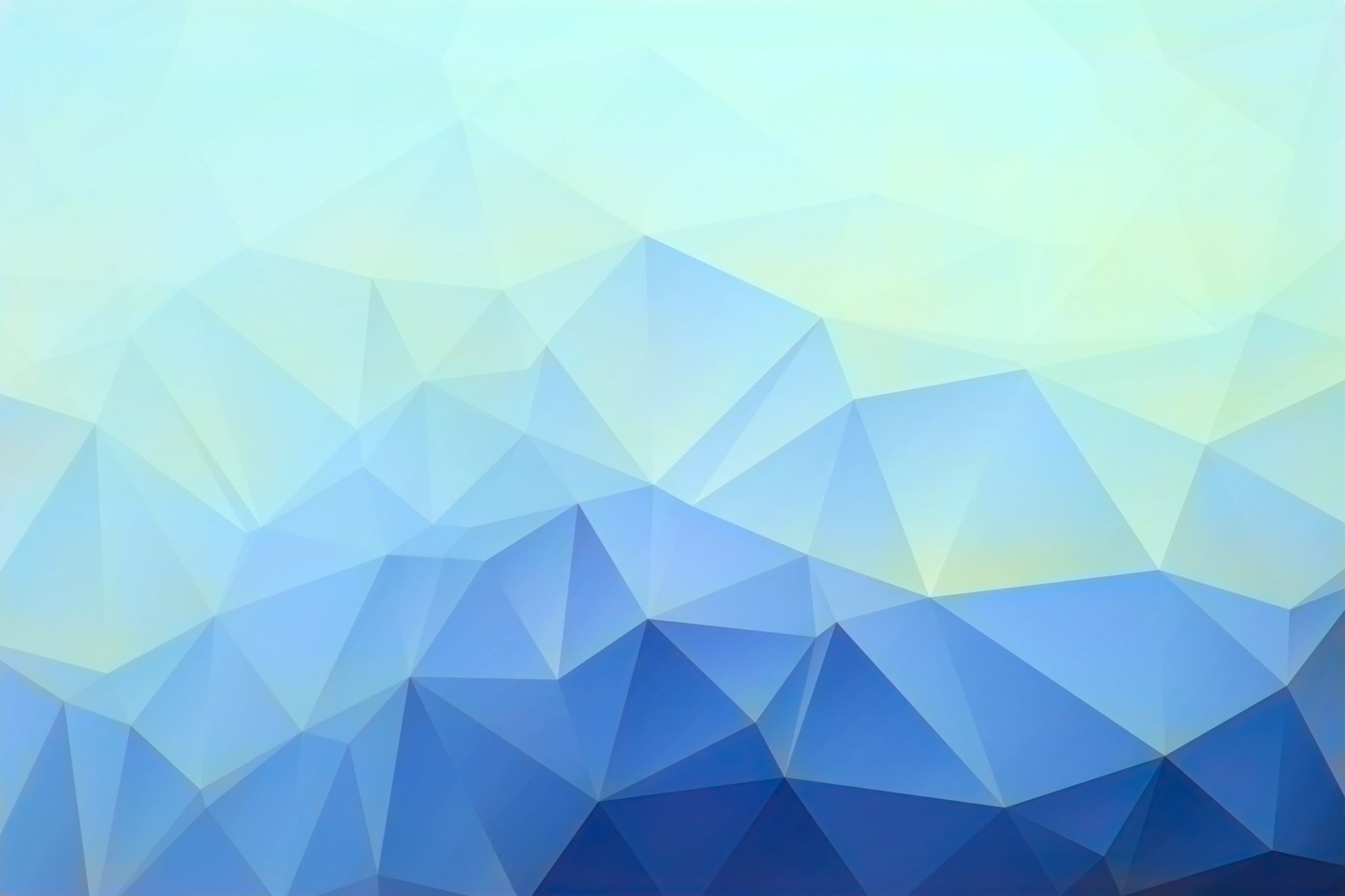 Adjektiv 

Walle har en vit tröja. Den är ny. 

Monika köper ett nytt bälte. Det är dyrt. 

Hon har också fina skor. De är bruna. 


Adjectives have to agree with the noun in gender and number. The adjective can be placed before or after the main noun it is referring to
Text D – Att söka bostad 

Lyssna på texten

Läs texten tillsammans 

Plocka nya ord från texten  


Övningar D1 + D3 s. 102-103
Reagera! Hur skulle du reagera? How would you react? 

1. Du hör en rolig berättelse.				
2. Du hör en berättelse som du inte tror är sann. 
3. Någon skadar din bil. 
4. Din kompis berättar att hen tar dig på en resa. 
5. Du häller något äckligt på dig. 
6. Din kompis säger ”du har en fin tröja”.
7. Din kompis reser till Island. 
8.Du tappar din telefon på golvet. 
9. Någon köper dig blommor.
10. Du vill gå förbi någon. 
11. Du ber om ursäkt av din kompis. 1
12. Din vän får dåliga nyheter. 
13. Du ser någon leta efter någonting. 
14. Du hör något trevligt. 
15. Någon önskar dig ”glad påsk”. 
16. Din kompis säger ”tack för hjälpen”.
 17. Din kompis frågar dig ”hur står det till?” 
18. Du får en present av din mamma. 

1. en berättelse = a story 2. som du inte tror är sann = which you don’t believe to be true 3. skadar = damages 4. hen = gender neutral pronoun / tar dig på en resa = takes you on a trip 5. häller = pours / äckligt = disgusting 8. tappar = drop 9. blommor = flowers 10. gå förbi någon= go past someone 11. be om ursäkt = apologize 12. dåliga nyheter = bad news 13. leta efter någonting = look for something 14. trevligt = nice 15. önskar = wishes 18. en present = a present, a gift / av = from
Talk about emotions 
Jag känner mig / jag är… 
 glad = happy, delighted 
 pigg = perky, peppy, chirpy 
 entusiastisk / upphetsad / ivrig = excited 
lycklig = happy 
nyfiken = curious 
 trött = tired 
 skön(t) = wonderful/ihana Hur känner du dig i dag? 

Go back to the reaction-excersise – how would you feel in those situations? 
 stressad = stressed 
 överbelastad = overburdened 
förslöad / uttråkad = bored 
 olycklig = unhappy 
 ledsen = sad, sorry for something 
 orolig / oroad (för) = worried 
irriterad = annoyed 
 arg = angry 
 avundsjuk/svartsjuk (fsv) = jealous
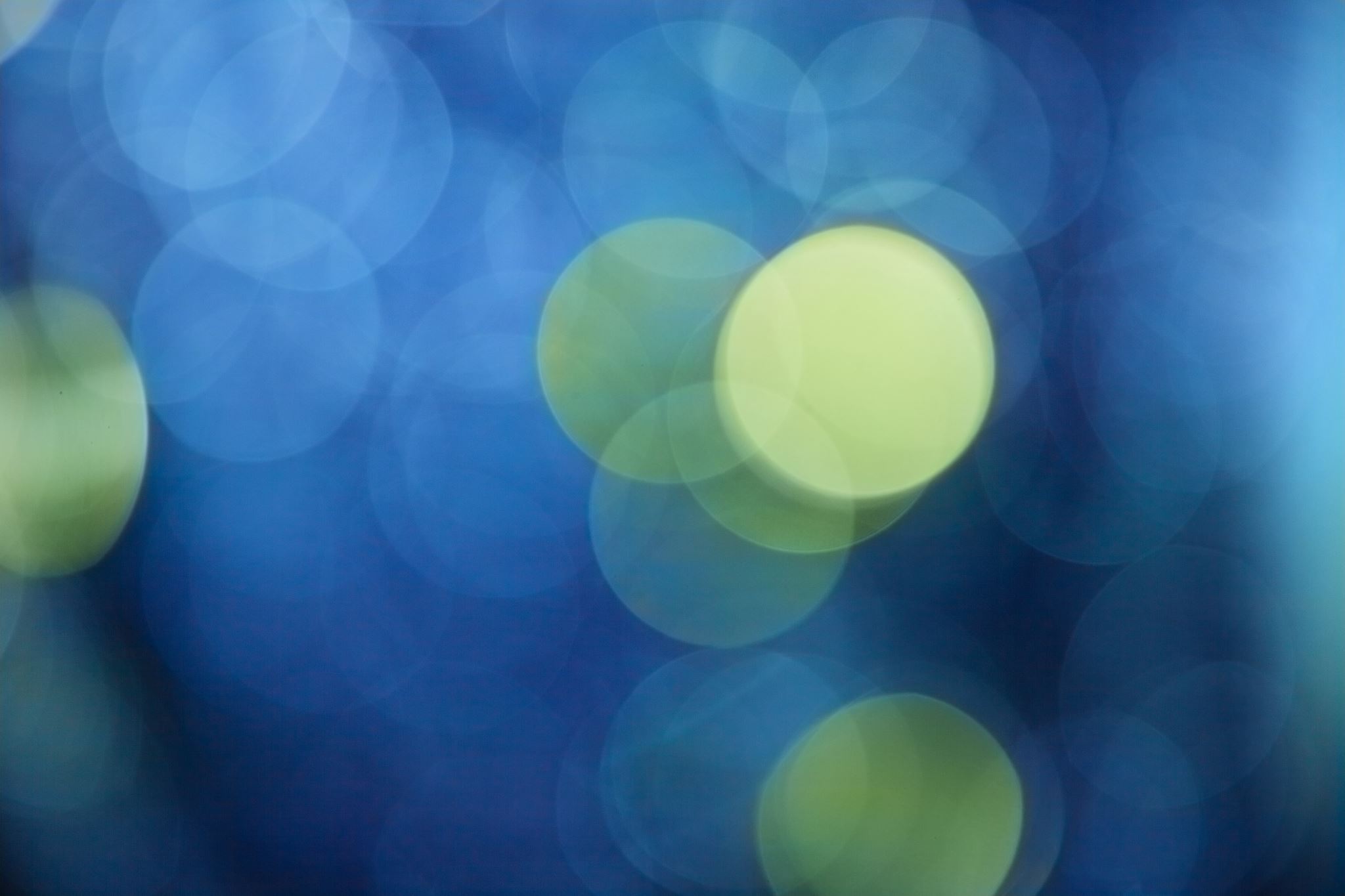 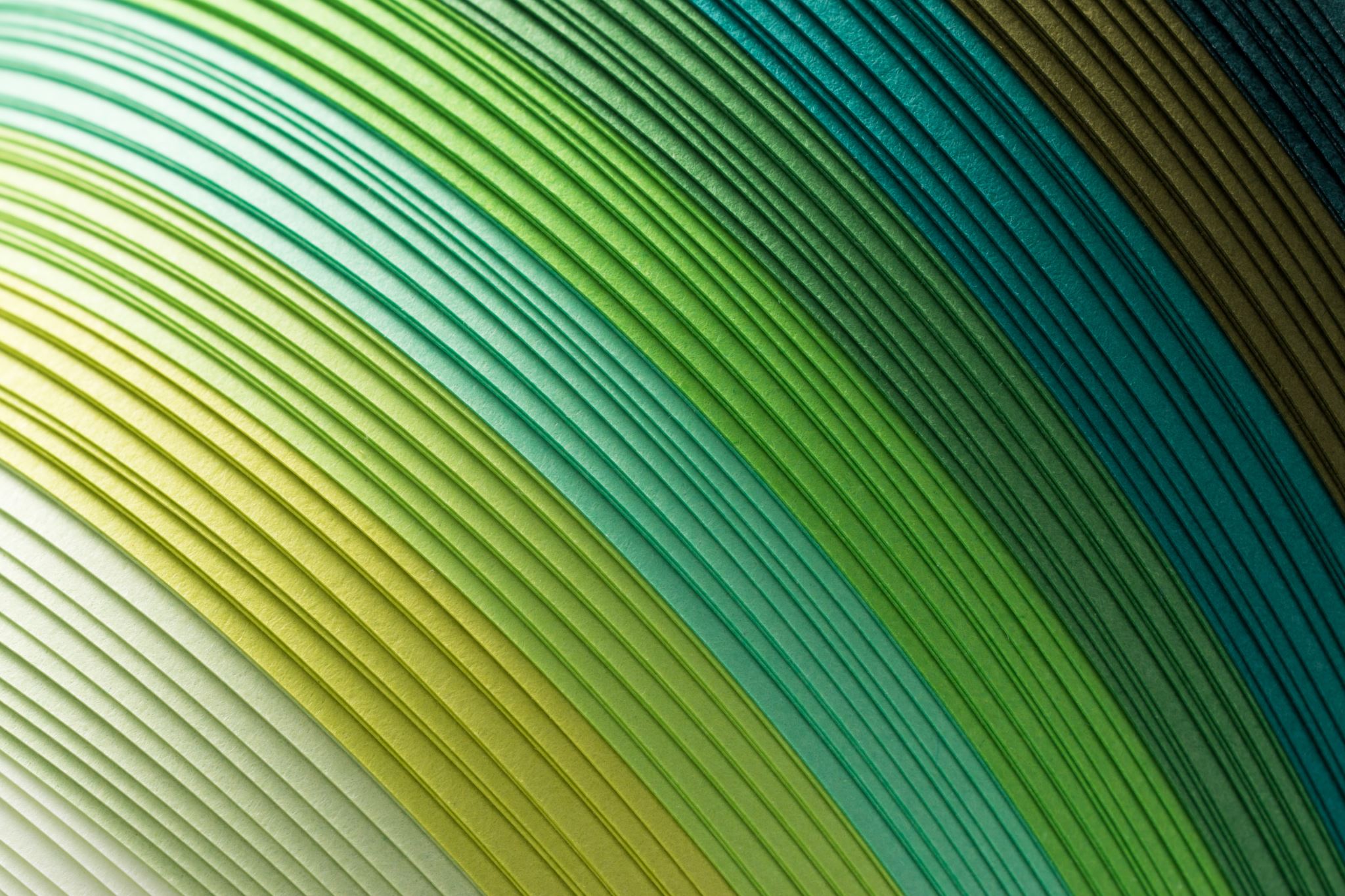 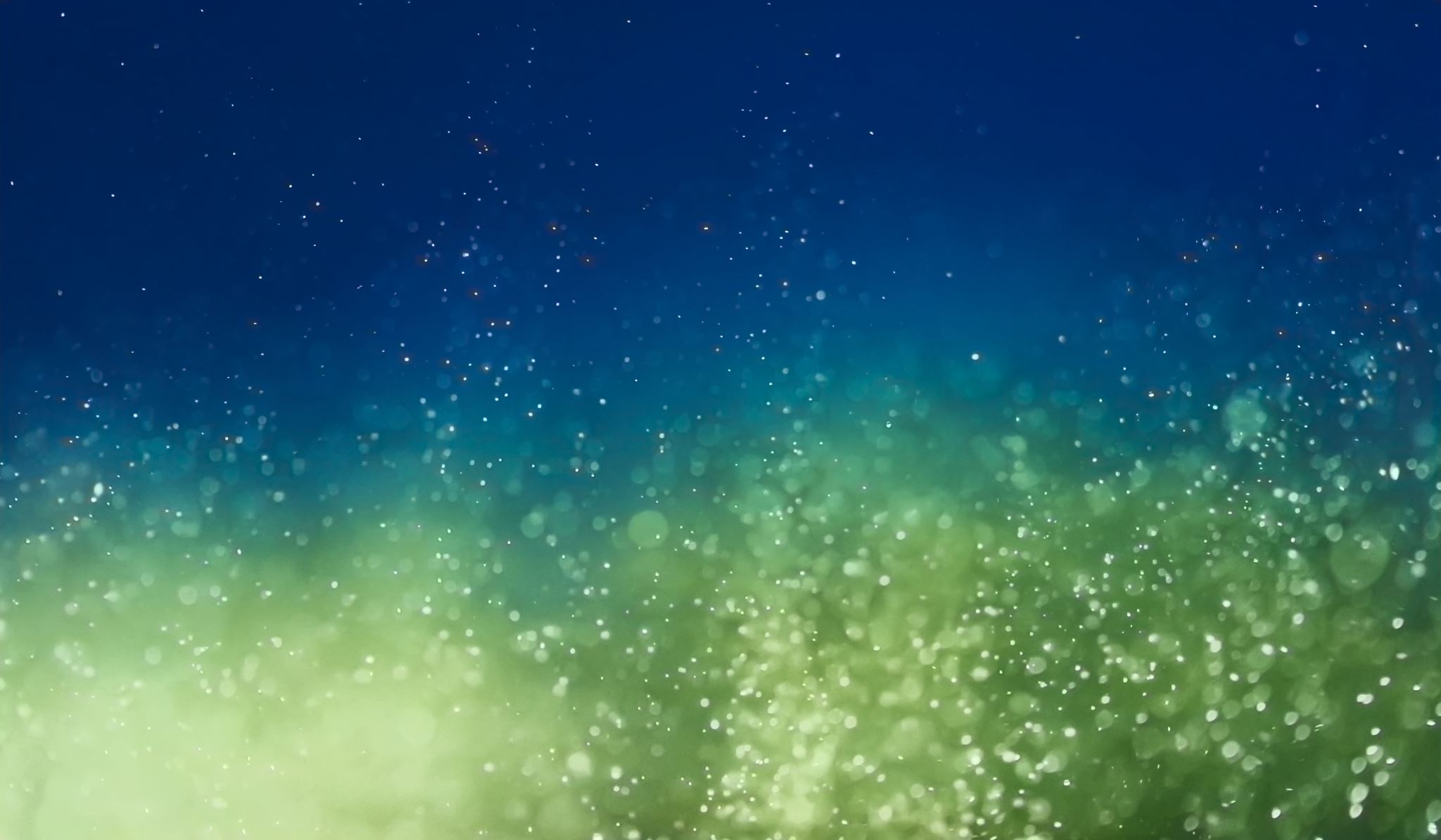 Continuing Swedish-studies Hanken School of Economics hosts the next courses

 Contact: katja.peltola@hanken.f
Svordomar - profanities 

YouTube is full of videos that cover curse words in Swedish, but here are some to start with: 

 fan – devil, fuck, damn
 För fan! 
 Vad fan! 
 helvete – hell • För helvete! 
 jävla – devils, fucking • Din jävla idiot! 
skit – shit • Skit också! • Din jävla skitstövel! 
 rövhål – asshole • Ditt jävla rövhål! •
 sjutton – number 17, a very mild profanity • För sjutton gubbar! 
 Sjutton också!